מערכת שידורים לאומית
שאלות מילוליות | קנייה ומכירה
מתמטיקה, יב | 3 יחל | מפגש 1 מתוך 3
שם המורה: אלי נצר
מה נלמד היום
בעיות קנייה ומכירה
חנות תכשיטים
גלידה בחופשת הקיץ
שולחנות וכיסאות
חנות בגדים
חנות תכשיטים
בחנות תכשיטים מוכרים טבעות ושעונים.
המחיר של כל טבעת הוא קבוע, וגבוה ב-60% ממחירו של כל שעון (שגם הוא קבוע).
המחיר של 4 טבעות הוא 4,032 ש"ח.

סעיף א': 
מהו המחיר של טבעת אחת?
מהו המחיר של שעון אחד?
בכמה אחוזים נמוך מחיר השעון לעומת מחיר הטבעת?
מבוסס על שאלה מס' 1 משאלון 381, מועד קיץ תשע"ח
חנות תכשיטים (המשך)
סעיף ב':
בחנות נמכרו 22 פריטים (טבעות ושעונים) בעסקה שסכומה 17,262 ש"ח. כמה טבעות וכמה שעונים נמכרו בעסקה זו?
מבוסס על שאלה מס' 1 משאלון 381, מועד קיץ תשע"ח
קופסאות גלידה בחופשת הקיץ
בעל מכולת הזמין קופסאות גלידה בחודש יולי ובחודש אוגוסט. ביולי הוא שילם עבור כל קופסת גלידה 24 ש"ח. באוגוסט עלה המחיר, ובעל המכולת שילם 27 ש"ח בעבור כל קופסת גלידה.
בעל המכולת הזמין פי שניים קופסאות גלידה באוגוסט מאשר ביולי. הוא שילם סך הכל 6,162 ש"ח.
מבוסס על שאלה מס' 1 משאלון 381, מועד ב' קיץ תשע"ז
קופסאות גלידה בחופשת הקיץ
בעל מכולת הזמין קופסאות גלידה בחודש יולי ובחודש אוגוסט. ביולי הוא שילם עבור כל קופסת גלידה 24 ש"ח. באוגוסט עלה המחיר, ובעל המכולת שילם 27 ש"ח בעבור כל קופסת גלידה.
בעל המכולת הזמין פי שניים קופסאות גלידה באוגוסט מאשר ביולי. הוא שילם סך הכל 6,162 ש"ח.

א. כמה קופסאות הזמין בעל המכולת בכל חודש?
מבוסס על שאלה מס' 1 משאלון 381, מועד ב' קיץ תשע"ז
קופסאות גלידה בחופשת הקיץ (המשך)
ב. בכמה אחוזים עלה המחיר של קופסת גלידה באוגוסט לעומת מחירה ביולי?
מבוסס על שאלה מס' 1 משאלון 381, מועד ב' קיץ תשע"ז
קופסאות גלידה בחופשת הקיץ (המשך)
ב. בכמה אחוזים עלה המחיר של קופסת גלידה באוגוסט לעומת מחירה ביולי?
ג. (1) כמה שילם בעל המכולת בעבור כל קופסאות הגלידה שהזמין באוגוסט?
מבוסס על שאלה מס' 1 משאלון 381, מועד ב' קיץ תשע"ז
קופסאות גלידה בחופשת הקיץ (המשך)
ב. בכמה אחוזים עלה המחיר של קופסת גלידה באוגוסט לעומת מחירה ביולי?
ג. (1) כמה שילם בעל המכולת בעבור כל קופסאות הגלידה שהזמין באוגוסט?
ג. (2) פי כמה התשלום הכולל ששילם בעל המכולת בעבור קופסאות הגלידה שהזמין באוגוסט גדול מן התשלום הכולל ששילם על קופסאות הגלידה שהזמין ביולי?
מבוסס על שאלה מס' 1 משאלון 381, מועד ב' קיץ תשע"ז
שולחנות כסאות ואחוזים
סוחר קנה שני סוגי פריטים: שולחנות וכיסאות.
מחיר כל שולחן היה 300 ש"ח. ומחיר כל כיסא היה 100 ש"ח. סך הכל קנה המוכר 75 פריטים. הסוחר שילם 600 ש"ח עבור ההובלה.
סך הכל הסתכמה ההוצאה של הסוחר ב-11,100 ש"ח.

א. כמה שולחנות, וכמה כסאות קנה המוכר?
מבוסס על שאלה מס' 1 משאלון 381, קיץ תשע"ו
שולחנות כסאות ואחוזים (המשך)
ב. הסוחר מכר את השולחנות במחיר הגדול ב- 20% ממחיר הקנייה שלהם. ואת הכיסאות במחיר הגדול ב-35% ממחיר הקנייה שלהם.
מצא את אחוז הרווח של הסוחר לעומת ההוצאה שלו.
מבוסס על שאלה מס' 1 משאלון 381, קיץ תשע"ו
חנות בגדים
בחנות בגדים א' המחיר של שמלה גדול פי 1.5 מהמחיר של חולצה.
שלי קנתה 4 חולצות ו-3 שמלות , ושילמה סך הכל 382.5 ש"ח.

א. מצא את המחיר של חולצה אחת ואת מחיר שמלה אחת בחנות בגדים א'
מבוסס על שאלה מס' 1 משאלון 381, חורף תשע"ו
חנות בגדים
בחנות בגדים א' המחיר של שמלה גדול פי 1.5 מהמחיר של חולצה.
שלי קנתה 4 חולצות ו-3 שמלות , ושילמה סך הכל 382.5 ש"ח.

א. מצא את המחיר של חולצה אחת ואת מחיר שמלה אחת בחנות בגדים א'
מבוסס על שאלה מס' 1 משאלון 381, חורף תשע"ו
חנות בגדים (המשך, סוף עונה)
בחנות בגדים א' המחיר של שמלה גדול פי 1.5 מהמחיר של חולצה.
שלי קנתה 4 חולצות ו-3 שמלות , ושילמה סך הכל 382.5 ש"ח.

ב. בסוף העונה ירד מחיר השמלה בחנות א' ב-40%.
חברי המועדון של חנות א' קיבלו הנחה נוספת של 20% ממחיר השמלה בסוף העונה.
מה היה מחיר השמלה בסוף העונה עבור חברי המועדון של חנות א'?
מבוסס על שאלה מס' 1 משאלון 381, חורף תשע"ו
חנות בגדים (המשך, סוף עונה בחנות ב')
ג. בחנות בגדים ב' היה מחיר השמלה לפני סוף העונה כמו מחיר השמלה בחנות א' לפני סוף העונה.
בסוף העונה ירד מחיר השמלה בחנות ב' ב- 60%.
גבי טענה כי בסוף העונה חברי המועדון של חנות א' ישלמו עבור השמלה אותו מחיר כמו בחנות ב'.
האם גבי צודקת?
אם גבי טועה, מי ישלם יותר ומי פחות?
מבוסס על שאלה מס' 1 משאלון 381, חורף תשע"ו
מה למדנו היום
בעיות קנייה ומכירה
גדול ב- %
גדול פי
מציאת אחוז מאחוז
מהו אחוז הרווח?
בכמה אחוזים עלה?
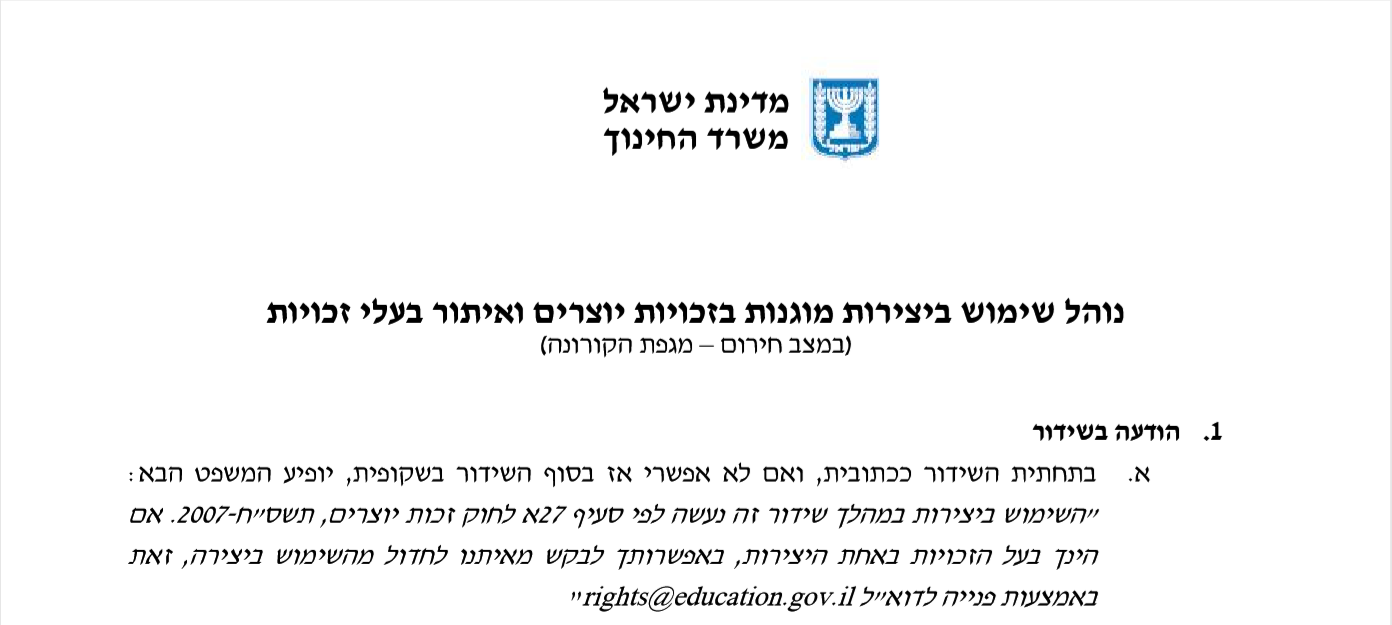 שימוש ביצירות מוגנות בזכויות יוצרים ואיתור בעלי זכויות
השימוש ביצירות במהלך שידור זה נעשה לפי סעיף 27א לחוק זכות יוצרים, תשס"ח-2007. אם הינך בעל הזכויות באחת היצירות, באפשרותך לבקש מאיתנו לחדול מהשימוש ביצירה, זאת באמצעות פנייה לדוא"ל rights@education.gov.il